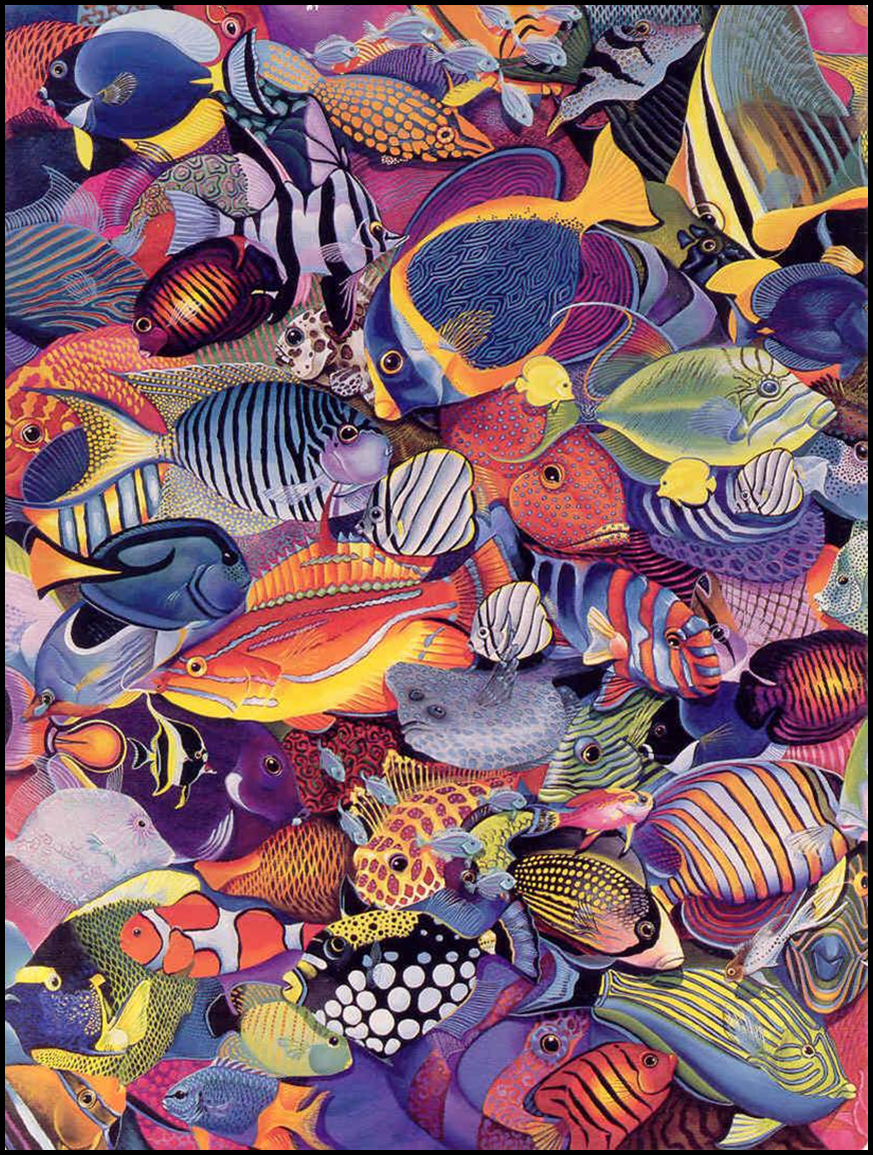 Biology Year 9 
Diversity of Life
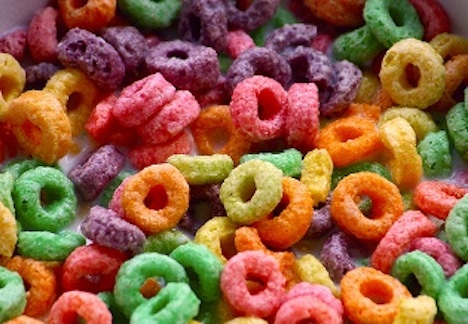 Biology Year 9 
Food and Digestion
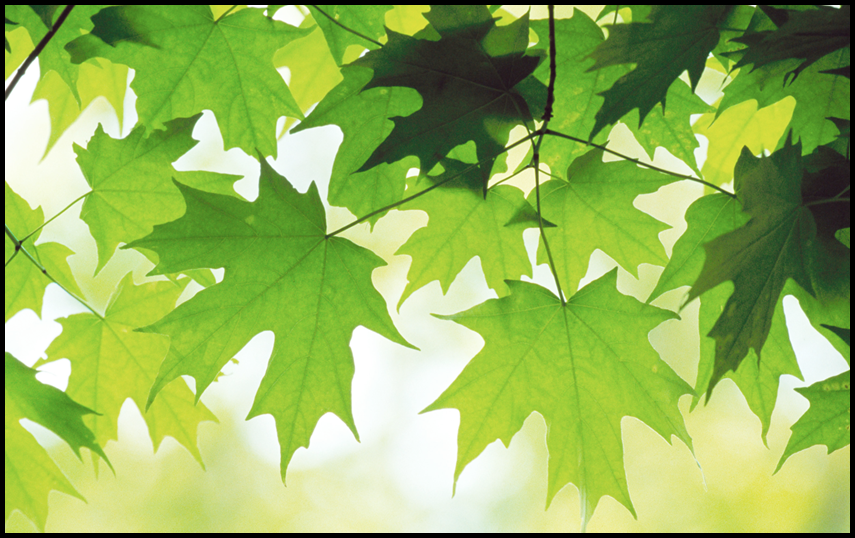 Biology Year 9 
Plants